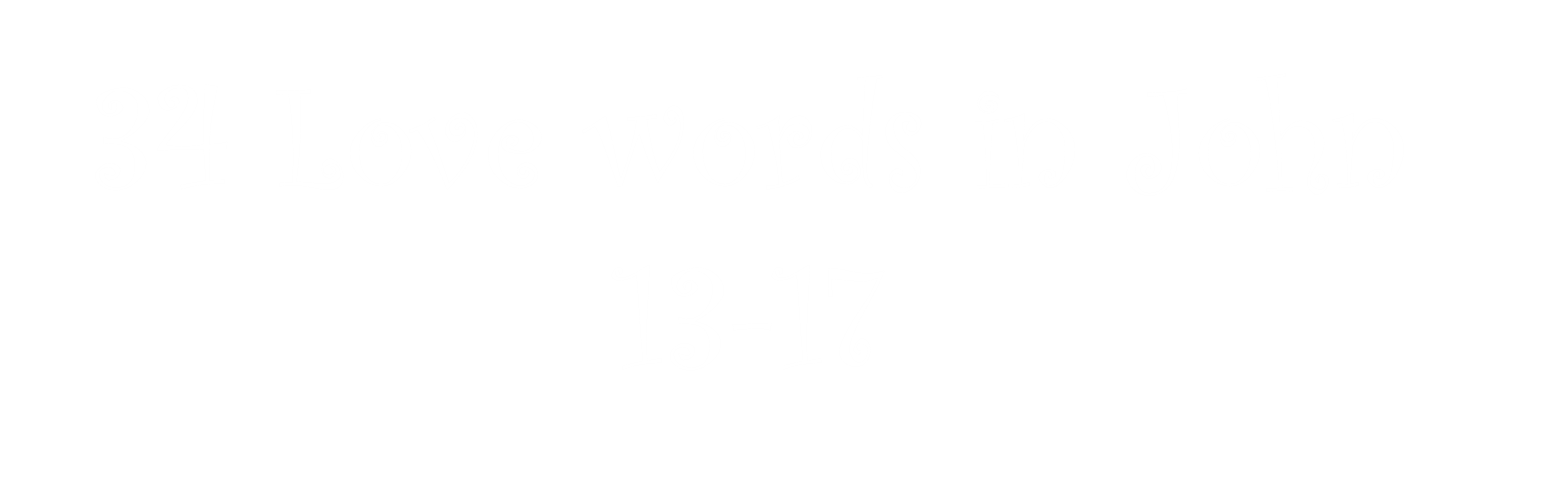 1, 2, 3
John 13:1 “Now before the feast of the Passover, when Jesus knew that his hour was come that he should depart out of this world unto the Father, Having loved his own which were in the world, he loved them unto the end.”

4
John 13:23 “Now there was leaning on Jesus’ bosom one of his disciples, whom Jesus loved.”

5, 6, 7
John 13:34 “A new commandment I give unto you, That ye love one another: as I have loved you, that ye also love one another”
8
John 13:35 “By this shall all men know that ye are my disciples, if ye have love one to another. “

9
 John 14:15 “If ye love me, keep my commandments”

10, 11, 12, 13
John 14:21 “He that hath my commandments, and keepeth them, he it is that loveth me; and he that loveth me shall be loved of my Father, and I will love him, and will manifest myself to him.”
14, 15
John 14:23 “Jesus answered and said unto him, If a man love me, he will keep my words: and my Father will love him, and we will come unto him, and make our abode with him.”

16
John 14:24 “He that loveth me not keepeth not my sayings: and the word which ye hear is not mine, but the Father’s which sent me.”

17
John 14:28 “Ye have heard how I said unto you, I go away, and come again unto you. If ye loved me, ye would rejoice, because I said, I go unto the Father: for my Father is greater than I.”
18, 19, 20
John 15:9 “As the Father hath loved me, so have I loved you, continue ye in my love.”

21, 22
John 15:10 “If ye keep my commandments, ye shall abide in my love; even as I have kept my Father’s commandments, and abide in his love.”

23, 24
John 15:12 “This is my commandment, That ye love one another, as I have loved you.”

25
John 15:13 “Greater love hath no man than this, that a man lay down his life for his friends”
26
John 15:17 “These things I command you, that ye love one another.”

27
John 15:19 “If ye were of the world, the world would love his own: but because ye are not of the world, but I have chosen you out of the world, therefore the world hateth you. “

28,29
John 16:27 “For the Father himself loveth you, because ye have loved me, and have believed that I came out from God.”
30,31
John 17:23 “I in them, and thou in me, that they may be made perfect in one; and that the world may know that thou hast sent me, and hast loved them as thou hast loved me.”

32
John 17:24 “Father, I will that they also, whom thou hast given me, be with me where I am that they may behold my glory, which thou hast given me: for thou lovedst me before the foundation of the world. “

33, 34
John 17:26 “And I have declared unto them thy name, and will declare it: that the love where with thou hast loved me may be in them, and I in them. “